Scene Things Differently
Character Portrayal on Stage Versus Film
Choice Board
Choose a play from slides 3-14. Watch the two YouTube videos associated with your chosen play.

Each video will have the same scene portrayed by different actors or the same actor in different media. 

Please select the text link to view the videos.
[Speaker Notes: K20 Center. (2020, September 16). Choice boards. Strategies. https://learn.k20center.ou.edu/strategy/73]
Dear Evan Hansen
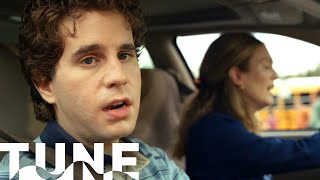 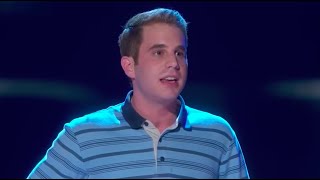 [Speaker Notes: TUNE - Musical Moments. (2022, April 25). Waving through a window (Ben Platt) | Dear Evan Hansen (2021) | TUNE [Video]. YouTube. https://www.youtube.com/watch?v=C6nn-ZnN70o

Curtis, M. H. (2022, January 23). Dear Evan Hansen | 2017 Tony Awards [Video]. YouTube. https://www.youtube.com/watch?v=3CC2818ahEw&t=37s]
Pride and Prejudice
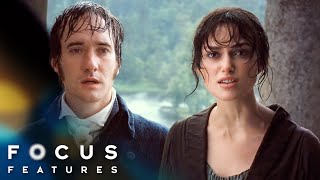 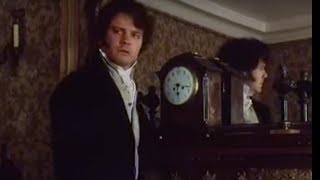 [Speaker Notes: Focus Features. (2022, February 23). Pride & prejudice | Elizabeth rejects Mr. Darcy in the rain [Video]. YouTube. https://www.youtube.com/watch?v=YlETBQHBm9w 

BBC Studios. (2008, February 11). Darcy confesses his love | Pride and prejudice | BBC Studios [Video]. YouTube. https://www.youtube.com/watch?v=JF3ueHjUc3k]
Oklahoma!
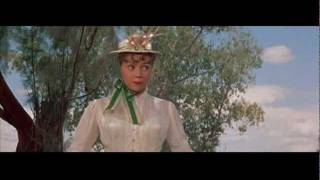 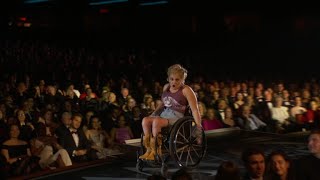 [Speaker Notes: DFDalton1962. (2011, May 25). Oklahoma! - I cain’t say no [Video]. YouTube. https://www.youtube.com/clip/UgkxU3Kt1POqB53PYZyujbuk4EU7LH9CT3h3 

CBS. (2019, June 9). The cast of Oklahoma! performs “I cain’t say no/ Oklahoma” at the 2019 Tony Awards [Video]. YouTube. https://www.youtube.com/watch?v=FxFS8okUqKk]
Harvey
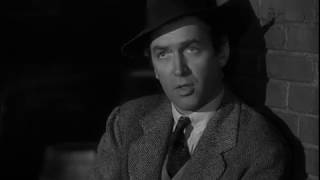 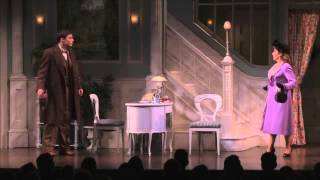 [Speaker Notes: t a. (2018, February 5). Harvey - Alley scene [Video]. YouTube. https://www.youtube.com/watch?v=U1SxcbMBdxU&t=186s

notyoda73. (2012, June 6). Jim Parsons & Harvey - First look [Video]. YouTube. https://www.youtube.com/watch?v=z9fQq3DakUg&t=311s]
Driving Miss Daisy
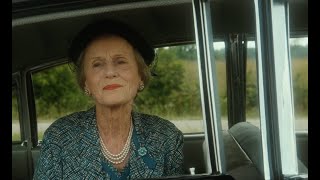 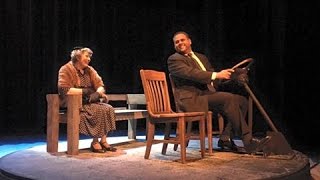 [Speaker Notes: Screen Themes. (2021, April 20). Driving Miss Daisy (1989) - Lunch break scene [1080p] [Video]. YouTube. https://www.youtube.com/watch?v=tgebG8yEJWQ&t=54s 

Torgerson, J. T. (2016, June 28). Driving Miss Daisy [Video]. YouTube. https://www.youtube.com/clip/UgkxItivDHXzt6bNJyAjfjF9TdM3tSFdOBij]
Little Shop of Horrors
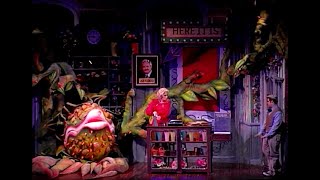 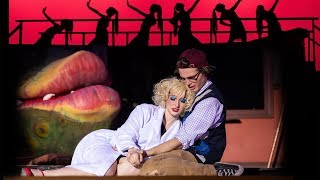 [Speaker Notes: Unionville HS Musical. (2019, May 25). Little shop of horrors (full), Unionville High School musical 2019 [Video]. YouTube. https://www.youtube.com/watch?v=R0ktWzohhnA&t=1537s 

Iverson, R. (2020, February 6). AMTSJ Little shop of horrors [Video]. YouTube. https://www.youtube.com/clip/UgkxvIve-rdwYdrAe1vHK--AJPjhr5I6ptEk]
Little Women
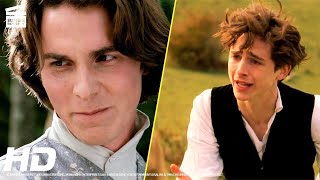 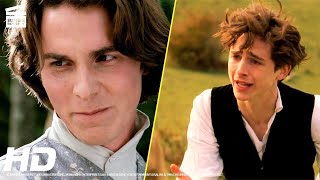 [Speaker Notes: Binge Society. (2021, November 23). Little women: Laurie proposes to Jo | Original vs. remake [Video] YouTube. https://www.youtube.com/watch?v=xms50vFYnG8]
The Crucible
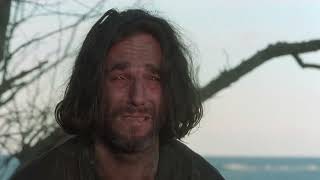 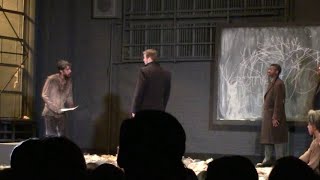 [Speaker Notes: Alexansher. (2022, October 3). “Because it is my name!” [Video]. YouTube. https://www.youtube.com/watch?v=SmneeIeh-TQ 

Barkly, K. (2021, November 12). Ben Whishaw - “Because it is my name!” (The crucible) [Video]. YouTube. https://www.youtube.com/watch?v=n7NYzjRdcYM&t=40s]
Romeo + Juliet
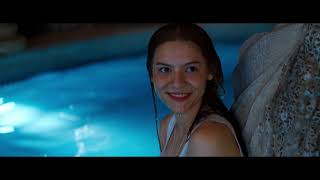 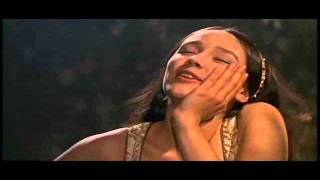 [Speaker Notes: MOV Clips. (2020, August 15). Romeo and Juliet(1996) - Pool romance [Video]. YouTube. https://www.youtube.com/watch?v=XitK-lUjyzc 

shakeoutloud. (2011, December 4). Balcony scene from Romeo & Juliet [Video]. YouTube. https://www.youtube.com/watch?v=S0qao2xINsE&t=103s]
In the Heights
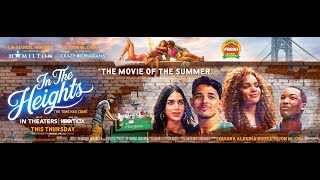 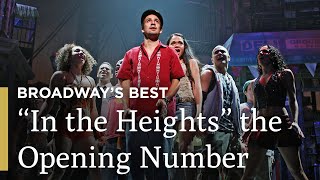 [Speaker Notes: Warner Bros. Pictures. (2021, June 6). In the heights - First 8 minutes [Video]. YouTube. https://www.youtube.com/watch?v=8HAR3QBuiiU&t=410s 

Great Performances | PBS. (2020, August 5). “In the heights” the opening number | Chasing Broadway dreams | Broadway’s best | Great Performances [Video]. YouTube. https://www.youtube.com/watch?v=RrIAUhmQsXM]
To Kill a Mockingbird
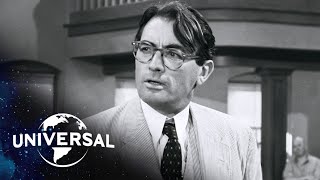 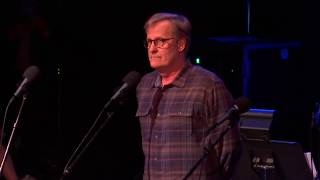 [Speaker Notes: Universal Pictures. (2020, January 22). To kill a mockingbird | Atticus Finch’s closing argument [Video]. YouTube. https://www.youtube.com/watch?v=tNxrnOC_WTs&t=19s 

Live from Here. (2019, April 21). Jeff Daniels performs a scene from ‘To kill a mockingbird’ | Live from here with Chris Thile [Video]. YouTube. https://www.youtube.com/watch?v=JjTlHvbZ4L8&t=55s]
Death of a Salesman
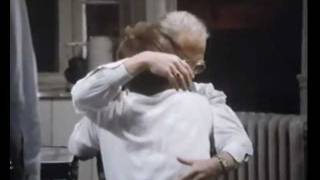 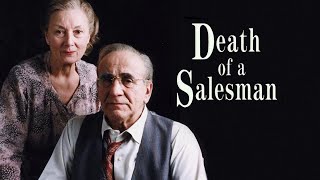 [Speaker Notes: Hayes, S. (2022, September 4). BBC - Death of a salesman - Warren Mitchell - by Arthur Miller - BBC Drama 1996 [Video]. YouTube. https://www.youtube.com/watch?v=6Jh1SWS1dHY&t=7314s 

Piazza, T. (2011, July 13). Death of a Salesman Hoffman [Video]. YouTube. https://www.youtube.com/watch?v=a1lazBK1Pec]